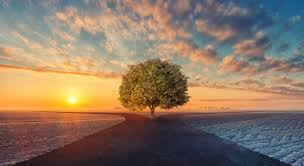 Life Calls for Decision
Ecclesiastes 11:1–12:14
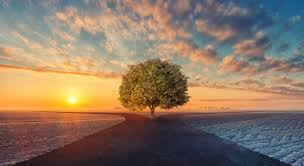 Commit to a life of faith 11:1-4
Eccl 11:1-4 Cast your bread upon the waters, For you will find it after many days. 2 Give a serving to seven, and also to eight, For you do not know what evil will be on the earth.
3 If the clouds are full of rain, They empty themselves upon the earth; And if a tree falls to the south or the north, In the place where the tree falls, there it shall lie. 4 He who observes the wind will not sow, And he who regards the clouds will not reap.
Commit to bold choices now.. benefits will take many days
As you are blessed be a generous person of compassion
Life is unpredictable.. don’t put off opportunities
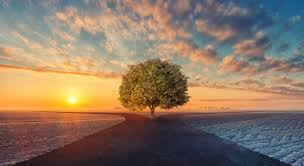 Faith enables us to live with mysteries of providence 11:5-8
11:5-8 As you do not know what is the way of the wind (spirit), Or how the bones grow in the womb of her who is with child, So you do not know the works of God who makes everything. 6 In the morning sow your seed, And in the evening do not withhold your hand; For you do not know which will prosper, Either this or that, Or whether both alike will be good.
7 Truly the light is sweet, And it is pleasant for the eyes to behold the sun; 8 But if a man lives many years And rejoices in them all, Yet let him rem-ember the days of darkness, For they will be many. All that is coming is vanity.
We cannot know the inner mysteries of life or control the future
Giving ourselves to responsibilities will bring joy/contentment
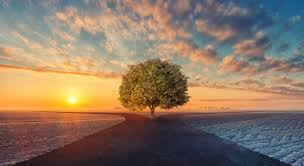 Faith encourages cheerfulness with sober control 11:9-10
11:9-10 Rejoice, O young man, in your youth, And let your heart cheer you in the days of your youth; Walk in the ways of your heart, And in the sight of your eyes; But know that for all these God will bring you into judgment. 10 Therefore remove sorrow from your heart, And put away evil from your flesh, For childhood and youth are vanity.
The young are meant for a life of true joy
Joy is to be in light of God’s judgment
Faith removes sorrow of heart/weakness of flesh
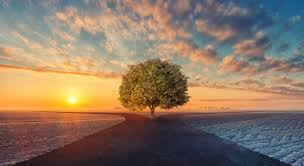 Seek God in early life 12:1-5
12:1-5 Remember now your Creator in the days of your youth, Before the difficult days come, And the years draw near when you say, “I have no pleasure in them”: 2 While the sun and the light, The moon and the stars, Are not darkened, And the clouds do not return after the rain..
Keepers of the house tremble (protection of the arms)
Strong men bow down (legs grow weak)
Grinders cease because they are few (losing teeth)
Those that look through windows dim (poor eyesight)
Sound of grinding is low (loss of hearing)
Light sleep/enjoyment of music/fears/physical frailty
5 For man goes to his eternal home, And the mourners go about the streets.
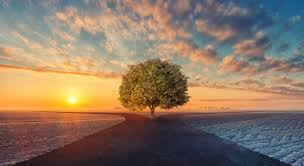 Remember God before the finality of death 12:6-8
12:6-8 Remember your Creator before the silver cord is loosed, Or the golden bowl is broken, Or the pitcher shattered at the fountain, Or the wheel broken at the well. 7 Then the dust will return to the earth as it was, And the spirit will return to God who gave it. 8 “Vanity of vanities,” says the Preacher, “All is vanity.”
Value/sacredness of human life are ended by death
Death is final/pieces cannot be put together again
Body returns to its origin (dust)/spirit returns to God
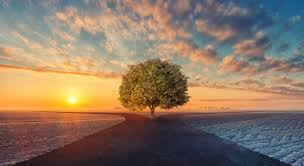 Epilogue: The Preacher’s biography 12:9-12
12:9-12 And moreover, because the Preacher was wise, he still taught the people knowledge; yes, he pondered and sought out and set in order many proverbs. 10 The Preacher sought to find acceptable words; and what was written was upright—words of truth. 11 The words of the wise are like goads, and the words of scholars are like well-driven nails, given by one Shepherd. 12 And further, my son, be admonished by these. Of making many books there is no end, and much study is wearisome to the flesh.
The Preacher wanted to teach and write words of truth
Words of the wise come from the One Shepherd
Take heed to these, but beware of anything beyond these
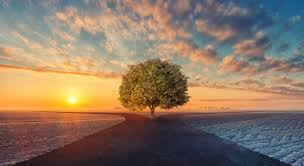 The Final Message 12:13-14
12:13-14 Let us hear the conclusion of the whole matter: Fear God and keep His commandments, For this is man’s all. 14 For God will bring every work into judgment, Including every secret thing, Whether good or evil.
Fear God (realize His greatness, blessings, justice)
Keep His commands (words of One Shepherd)
God gives generously/will judge knowingly
Let men: Live in faith/Rejoice/Remember/Fear
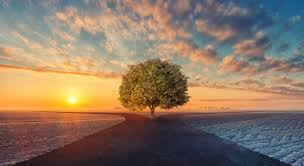 Life Calls for Decision
Ecclesiastes 11:1–12:14